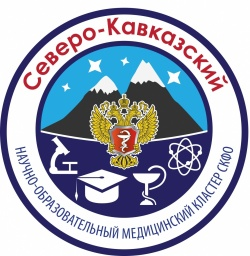 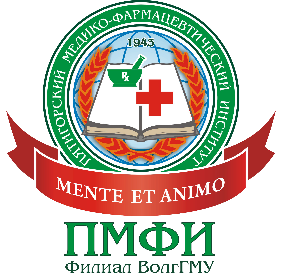 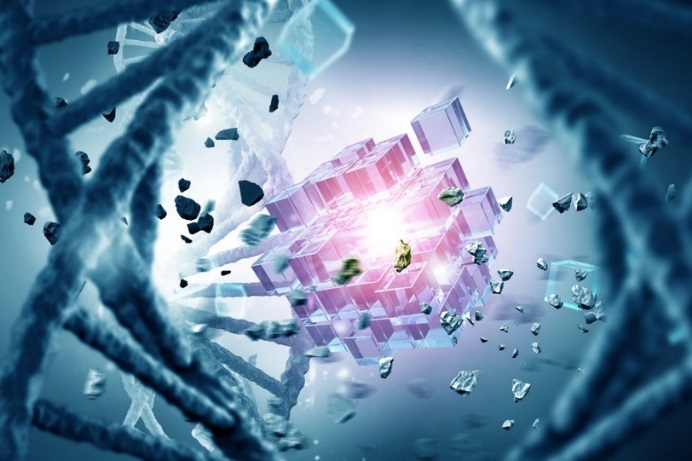 Совершенствование механизмов поддержки инновационной деятельности в медицинском вузе
Аджиенко Всеволод Леонидович 

директор Пятигорского медико-фармацевтического института –
филиала Волгоградского государственного медицинского университета,
заведующий кафедрой экономики и организации здравоохранения и 
фармации, доктор медицинских наук, профессор
Вузы как пространство инноваций
 Контингент по программам технологического направления
 Объем интеллектуальной деятельности
 Объем НИОКР
 Количество стартапов
В процессе обучения в современном университете:
студенты принимают участие в реальных проектах, осуществляемых в реальных секторах экономики
проводятся исследования фундаментального и прикладного характера
используются образовательные технологии, обеспечивающие студентам возможность выбора учебных курсов
осуществляется принцип фундаментального образования, который обеспечивает подъем вузовской науки в ее связи с экономикой за счет развития инновационной инфраструктуры
реализуется многоуровневая система подготовки, переподготовки, повышения квалификации и консультирования специалистов для инновационной деятельности в сфере образования, науки и промышленности
на базе вуза развивается центр трансфера технологий
Показатели эффективности инновационной работы вуза
объём коммерциализованных инновационных продуктов
участие молодых ученых в разработке и реализации инновационных проектов
наличие инфраструктуры (инновационные предприятия, подготовка кадров в области инновационного и технологического менеджмента)
количество семинаров повышения квалификации для менеджеров в инновационной сфере
количество экспонатов, представленных на инновационных выставках
количество поданных заявок, полученных и реализованных патентов, ноу-хау и иных объектов интеллектуальной собственности
участие университета в экспертизе проектов инновационных конкурсов
разработка и издание учебно-методических пособий, учебников по инновационному и технологическому менеджменту
Механизмы развития инновационного потенциала университета:
Решение проблем инновационной деятельности в медицине и фармации (Стратегия развития мед. науки до 2025 г.):
Решение проблем инновационной деятельности в медицине и фармации (Стратегия развития мед. науки до 2025 г.):
Конкурентные преимущества инновационного вуза
непрерывное повышение качества образования, введение оригинальных образовательных программ, имеющих инновационную составляющую
предоставление полного цикла образовательных услуг: бакалавриат, магистратура, аспирантура, докторантура, программы профессиональной переподготовки, практикоориентированные программы повышения квалификации (тренинги и семинары)
взаимодействие вуза с ведущими отраслевыми предприятиями и компаниями
возможность профессиональной сертификации по системе европейских и международных квалификационных экзаменов
рейтинговые показатели вуза у работодателей
проведение ярмарок вакансий на базе вуза и дальнейшее трудоустройство выпускников;
участие вуза в инновационных государственных проектах, таких как конкурсы инновационных образовательных программ
создание социально-творческой среды обучения, предоставляющей возможности для интеллектуально-творческого развития личности студента и преподавателя
высокая корпоративная культура, предполагающая сохранение и творческое переосмысление традиций вуза
позитивный имидж вуза среди различных целевых аудиторий (студентов, преподавателей, сотрудников, партнеров, инвесторов, акционеров, общественных организаций, государственных структур, работодателей)
Вуз как инновационная экосистема:
генерация и коммерциализация знаний
Элементы инновационной экосистемы вуза
Факторы развития механизмов генерации и коммерциализации в инновационной экосистемы вуза
Динамика показателей инновационной активности НОМК «Северо-Кавказский»
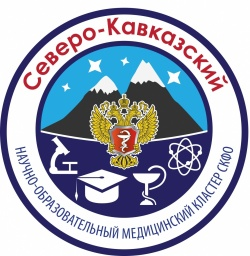 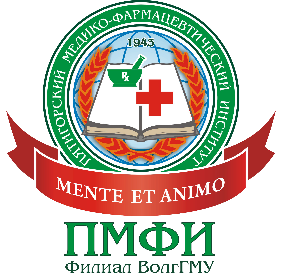 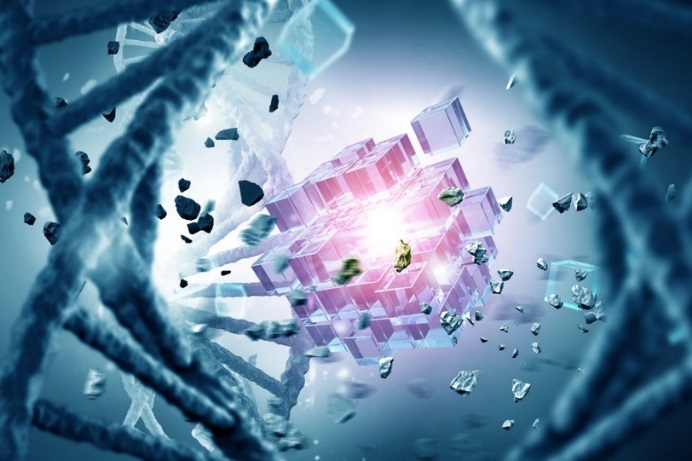 Совершенствование механизмов поддержки инновационной деятельности в медицинском вузе
Аджиенко Всеволод Леонидович 

директор Пятигорского медико-фармацевтического института –
филиала Волгоградского государственного медицинского университета,
заведующий кафедрой экономики и организации здравоохранения и 
фармации, доктор медицинских наук, профессор

+7 962 426 35 55,  adzhienko@yandex.ru